Date: 8/18
COMP 790The Internet of Things
Shahriar Nirjon
nirjon@cs.unc.edu
SN #258
Agenda
Logistics/Course Structure
Introduction to the IoT
Paper Presentation Guidelines
#1. Logistics
Logistics
T and Th (9:30 am – 10:45 am) 
No Prerequisites
No Text Books (mainly papers)
Office Hours:  after class (by appointment)
Course Webpage: https://iota.web.unc.edu/ 
Makeup Classes (if needed)
Course Structure
Class Participation (15%)
Paper Synopsis (10%)
Paper Presentation (25%)
Mid-term Project Report (25%)
Final Project Report (25%)
1. Class Participation
Come to the class
Bring questions about the paper
Participate in discussions
No playing with cellphones, laptops, or anything else that distract you and the class
2. Synopsis
What is it?
Bring it daily (no need for the presenter)
Preferred Style:
Use a word processor
1 pg. (max)
Bullet-list of key insights (e.g. claim, approach, evaluation, your comments)
3. Presentation
Email the slides for an early feedback
~20 min followed by discussion
Lead the discussion and Q/A (in and after)
Tips: 
Not just the facts – present your own view
Find flaws, be a critique
Make it interesting (add surprises)
Follow the guidelines (discussed later)
4. Mid-Term Project Report
Individual Report
Decide the topic by next week
Short 4 page write-up (conference format)
You do not have to implement the idea for a 4 page mid-term report
Due last class before midterm
Follow guideline (discussed next class)
5. Final Project Report
Two options:
Complete the mid term project (with full evaluation, 6-8 pages, due last week), 
			or
A different idea (think of it as another mid-term report on a new topic, due last week)
Paper Lottery
First N paper presenters
Check the course page for updated schedule and paper list (tonight)
#2. Introduction to the IoT
The IoT Hype (2015)
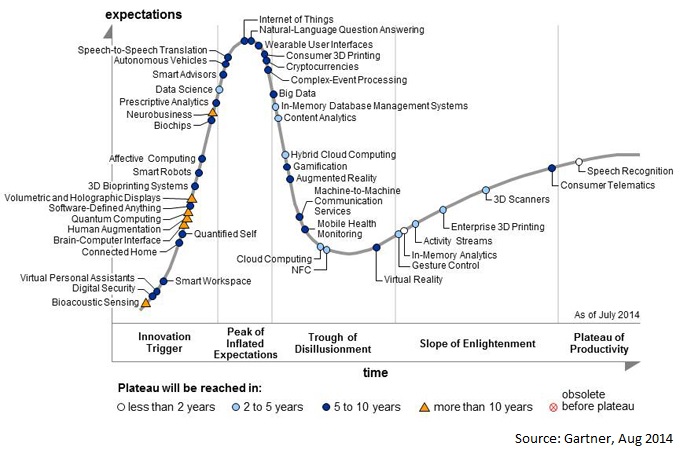 Hype vs. Fact
2011: NFC Payment, Internet TV
2012: BYOD, 3D Printing
2013: Wearable UI, Gamification, Consumer 3D printing
2014: NLP, IoT
The IoT Concept
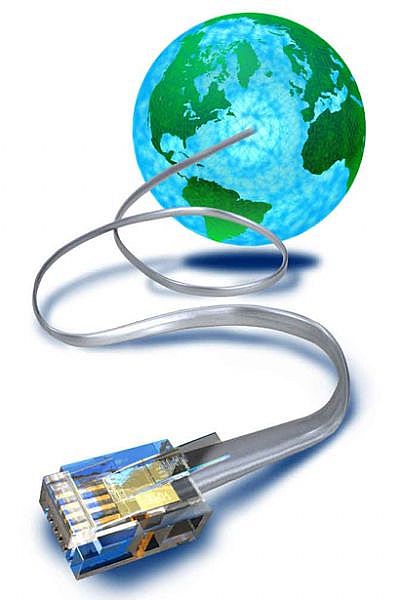 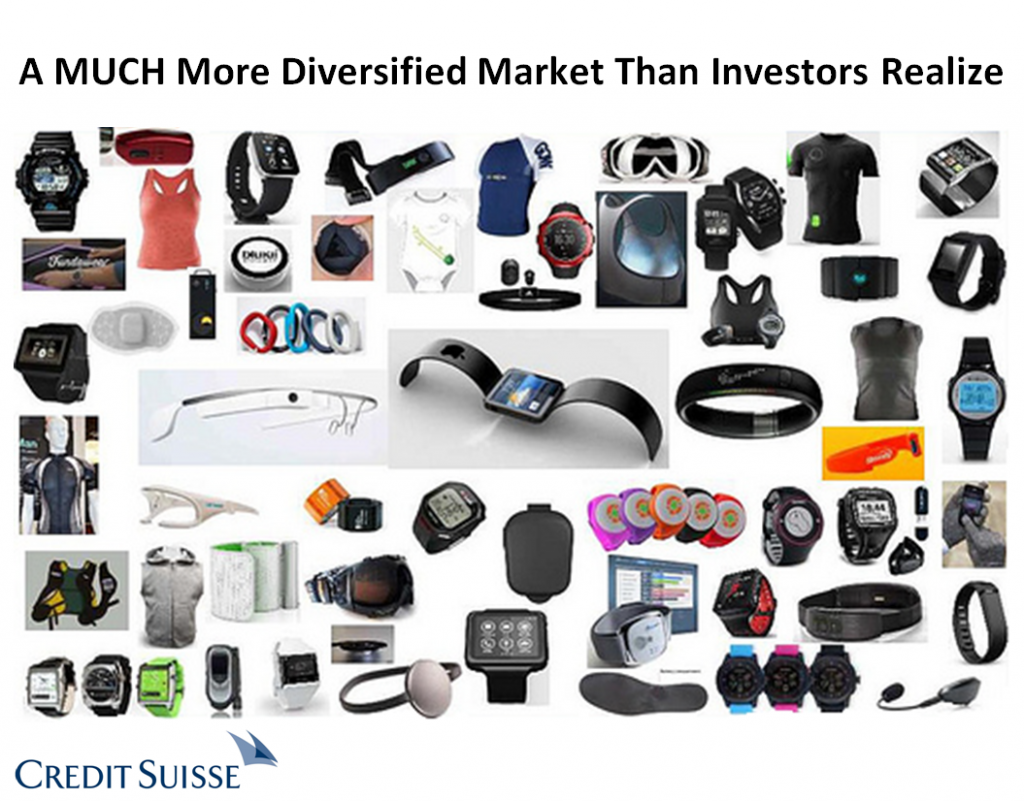 Example 1
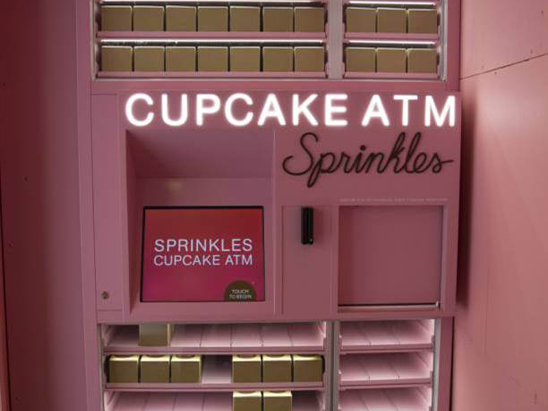 Cupcake Conveyor — 
Yes, an actual cupcake ATM that Davis called a “confectionery 3D printer.” There are Sprinkles’ cupcakes ATMs in several cities in the United States, including Beverly Hills, Chicago, New York and Atlanta.
http://www.sprinkles.com/cupcake-atm
Example 2
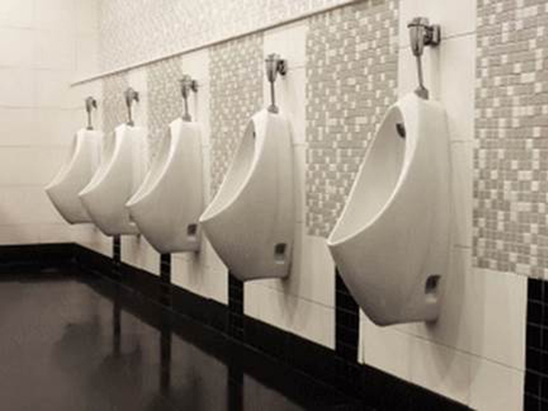 Smart Loos — 
Found in Heathrow’s Terminal 2, these smart loos have embedded sensors that track people’s movement and bathroom flow, and can alert maintenance crews if there’s a problem
London’s Heathrow Airport
Let’s think of the similarities
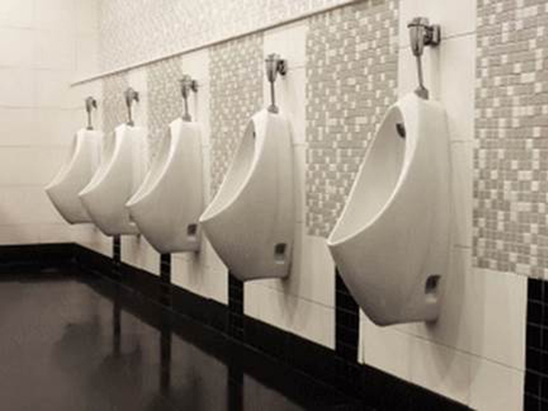 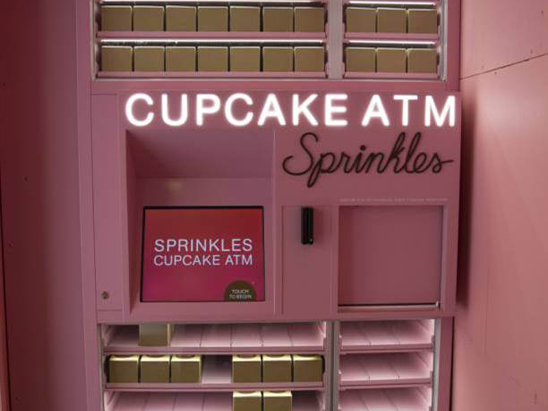 Driving Forces of IoT
Sensor Technology – Tiny, Cheap, Variety
Cheap Miniature Computers
Low Power Connectivity
Capable Mobile Devices
Power of the Cloud
1. Sensor Technology
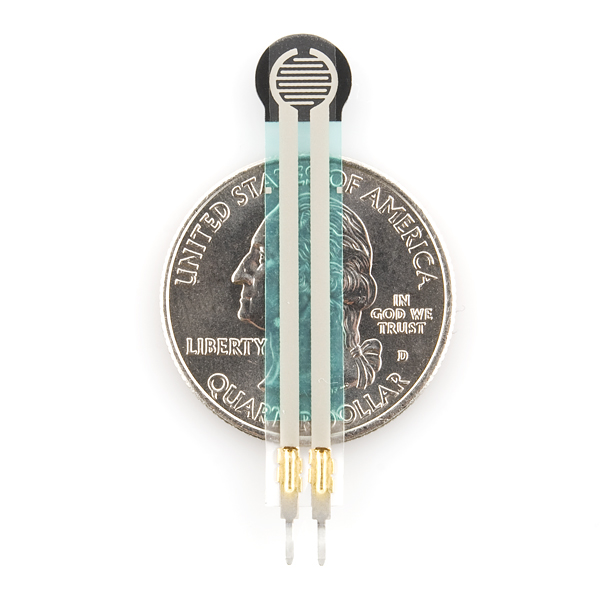 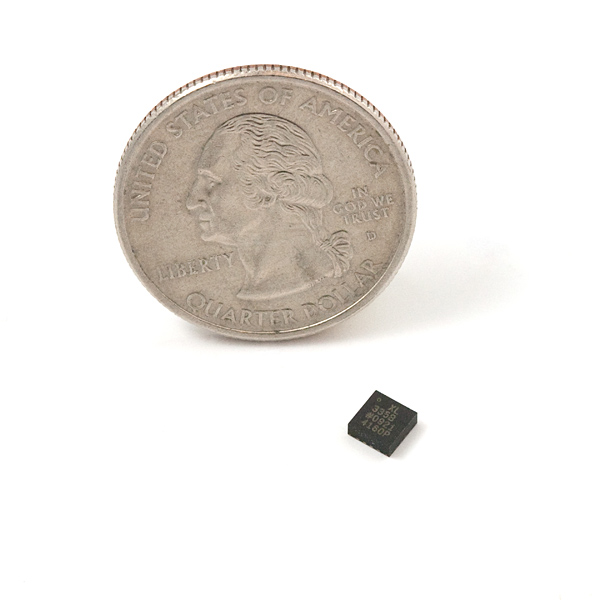 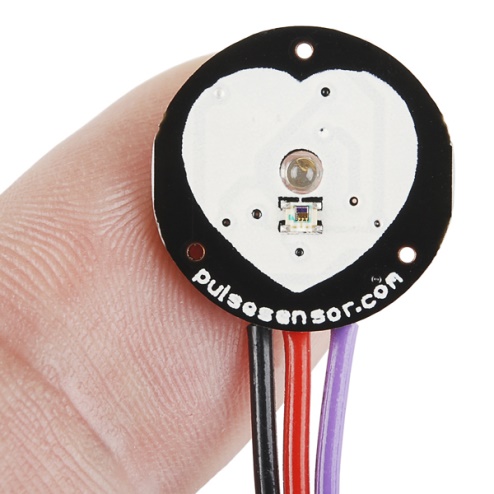 Accelerometer
(4mm diameter)
Force Sensor
(0.1N – 10N)
Pulse Sensor
$25
https://www.sparkfun.com/

https://www.adafruit.com/
2. Cheap Mini Computers
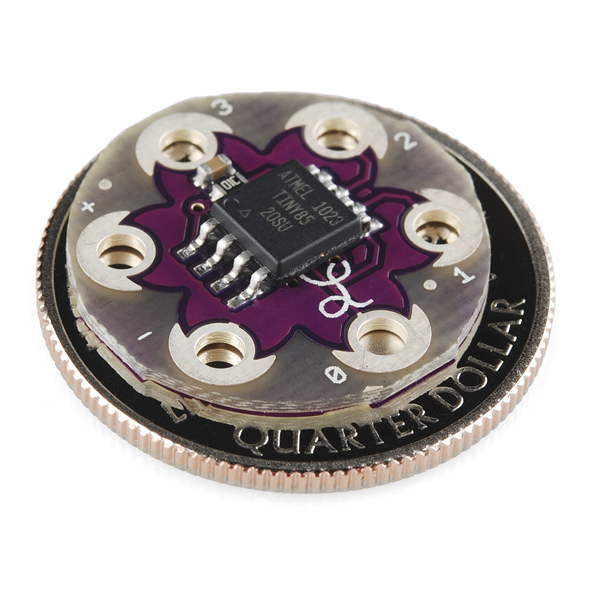 Key Parameters

Flash: 8 Kbytes
Pin Count: 8 
Max. Operating Freq: 20 MHz
CPU: 8-bit AVR 
Max I/O Pins: 6 
Ext Interrupts: 6 
SPI: 1
I2C: 1
Lily Tiny
Guess the Price?
http://www.atmel.com/devices/ATTINY85.aspx?tab=parameters
3. Low Power Connectivity
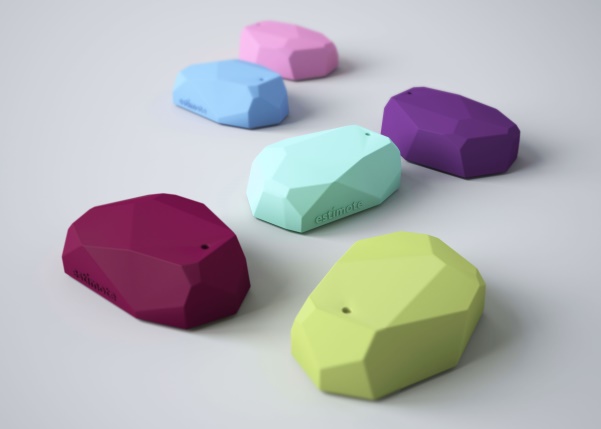 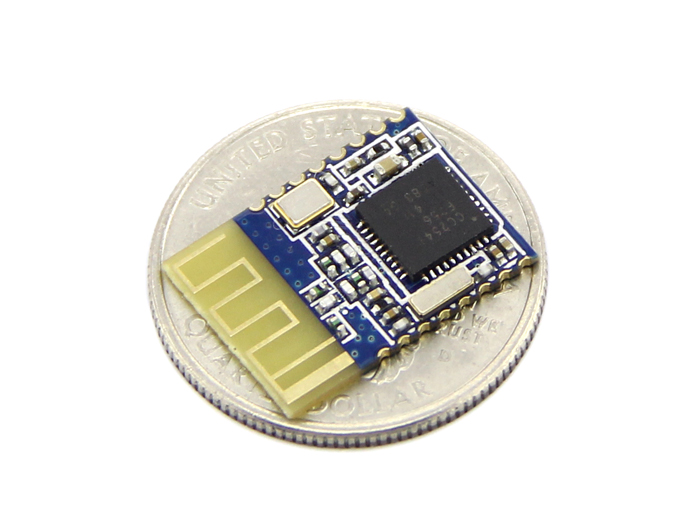 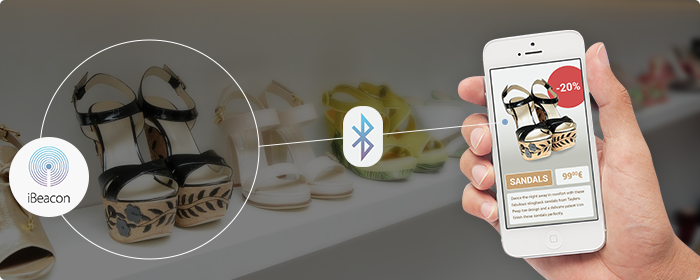 Bluetooth Smart (4.0)
(Up to 2 years with a single
Coin-cell battery)
4. Capable Mobile Devices
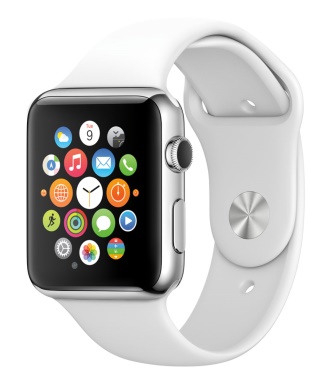 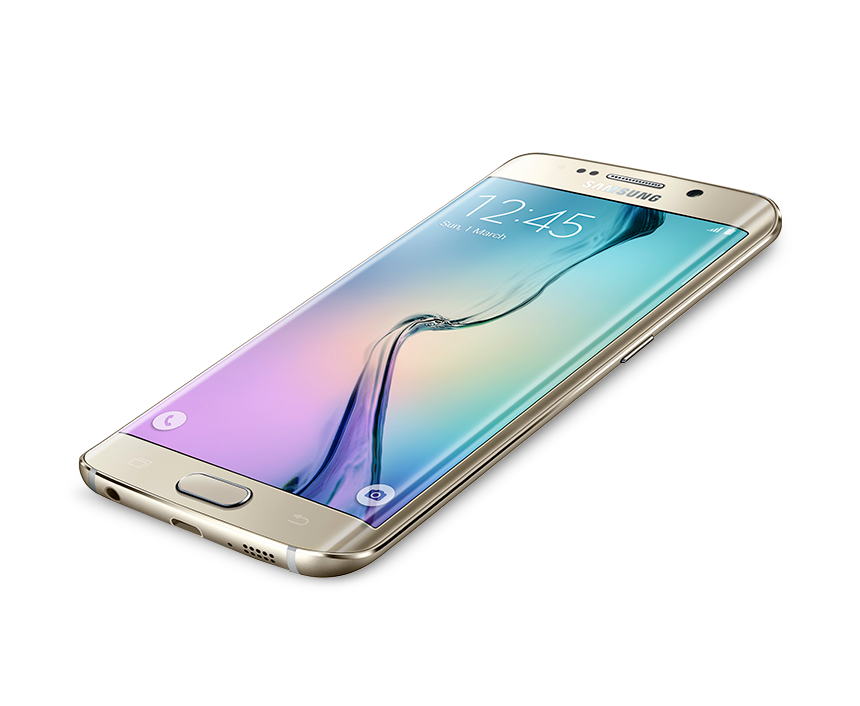 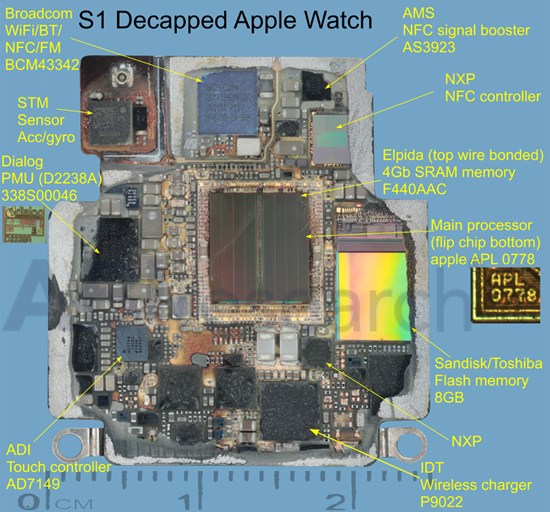 Quad Core 1.5 GHz
128 GB Internal Memory
3 GB RAM
16 MP Camera
2160p@30fps video
WiFI, GPS, BLE
5. Power of the Cloud
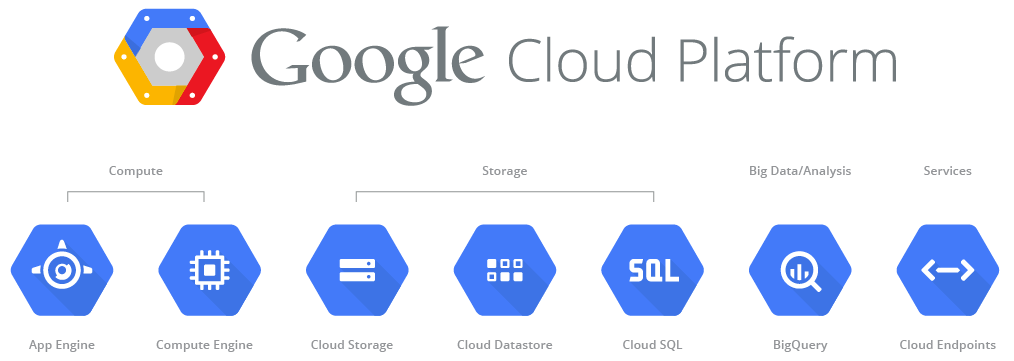 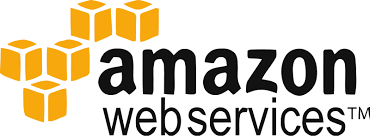 ABCD’s of IoT
Big Data Analytics
Applications
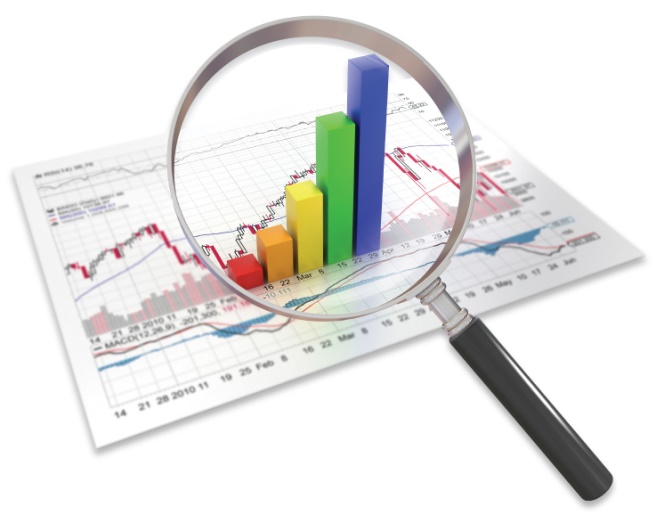 Connectivity and Communication
Devices – that are smart!
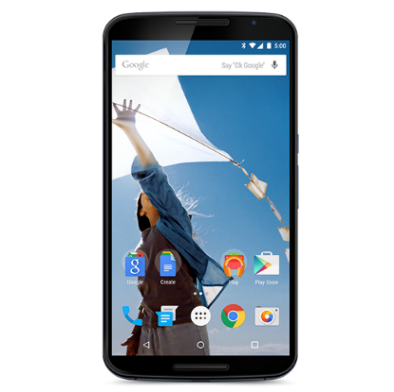 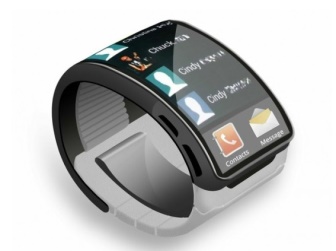 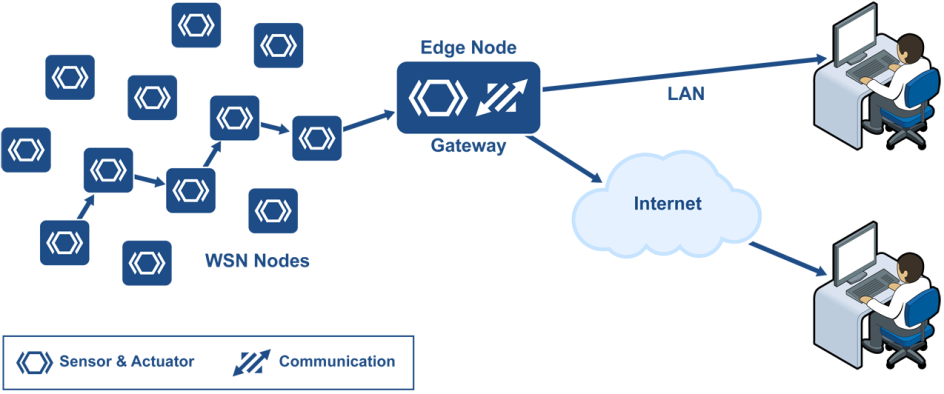 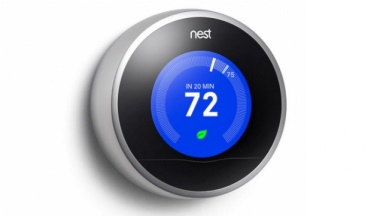 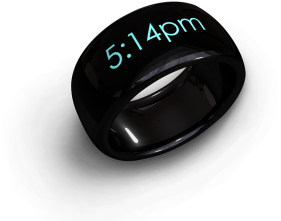 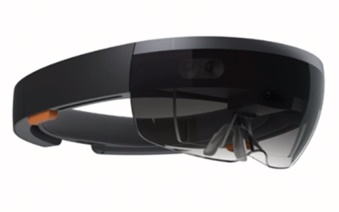 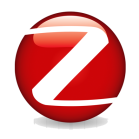 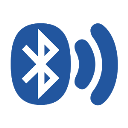 Photos – Libelium, Google Image Search
Applications
Ubiquitous Computing Applications
Cyber Physical Systems (CPS) Applications
Smart and Connected Health
Big Data Analytics
Map-Reduce
Frequent Item-sets
Similarity
Clustering
Dimension Reduction
Streaming Data
Connectivity
M2M
Wireless Sensor Networks
IPv6 and 6LowPAN
Bluetooth LE and ZigBee
WiFi and LTE
Devices and Platforms
Mobile Systems
Sensor Systems
Wearables
Energy Harvesting
Security and Privacy
IoT in the Research Community
Mobile Systems (MobiSys, MobiCom)
Sensor Systems (SenSys, IPSN)
Real-Time Systems (RTSS, RTAS)
Human-Computer Interaction (CHI)
Applications (UbiComp, PerCom)
ML/Data Mining (ICML, KDD)
… and more
#3. Paper Presentation Guidelines
Learn from the best
https://www.youtube.com/watch?v=2-ntLGOyHw4
Claim Statement: Smart and Connected Pen
Let’s try this.
A pen that _____________ is better than

_____________ in terms of _____________,

in _______________
Date: 8/20
COMP 790The Internet of Things
Shahriar Nirjon
nirjon@cs.unc.edu
SN #258
Annonuncements
1 pg Synopsis due (everyone)
Student presentations start next week
Project selection (at least a high-level direction/idea) deadline is next week
Send me your paper numbers!
Agenda (8/20)
Presentation Guideline (continued) 
Example: Smart Connected Pen
Synopsis Guideline
Example: Conference Review
Project Report Guideline
Handout
#1. Paper Presentation Guidelines (continued)
What do we present?
A scientific work:
Theory
Proof
A system paper:
Claims
Arguments
Thought Exercise
“Smart and Connected Pen” for the IoT
It’s a pen
Record (track writing) and store
Crowdsource to recognize writing
Backup notes
Emotion detection
Authentication (fingerprint)
Location, time, date
Never run out of ink
Finding is easy (RFID)
Forming a Well Posed Claim Statement
Simple Claim Statement: 
“We propose a smart pen that authenticates the user”
A Well-posed Claim Statement: 
“We propose a smart pen that authenticates the user by matching fingerprint, which 7 times faster than typing in pin numbers, in a secure writing scenario.”
Strong Claim Statements
Points in a well-posed claim statement:
Approach 
Baseline 
Metric
Context
“We propose a smart pen that authenticates the user by matching fingerprint, which 7 times faster than typing in pin numbers, in a secure writing scenario.”
Class Exercise (claim statements)
Let’s try some other claims.
It’s a pen
Record (track writing) and store
Crowdsource to recognize writing
Backup notes
Emotion detection
Authentication (fingerprint)
Location, time, date
Never run out of ink
Finding is easy (RFID)
Arguments
Arguments in support of claims
Algorithms/System Building
Experimental Evaluation
Claim #1
Arguments to support claim #1
Claim #2
Arguments to support claim #2
…….
…….
Elements in Arguments
Problem Statements
Algorithm Design
Experimental Design
Experimental Results: 
X variables
Y variables
Baseline
Claim #1
Arguments to support claim #1
…….
Problem 
Solution
Expt
Result
Problem 
Solution
Expt
Result
Problem 
Solution
Expt
Result
Argument: Pen Authentication
Problem: Matching fingerprint as the user holds the pen to authenticate.
System Design:
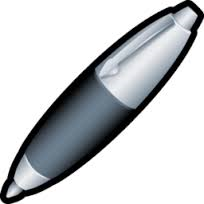 Logic to match and lock/unlock the pen…
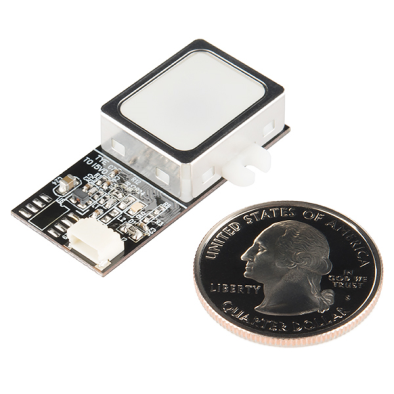 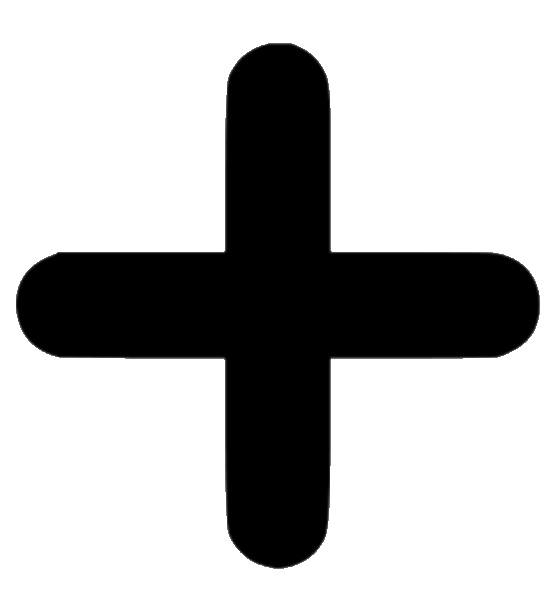 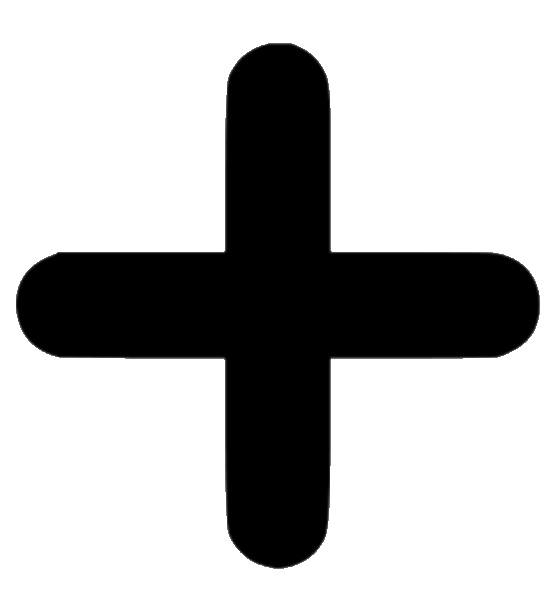 Fingerprint Scanner - 5V TTL 
(GT-511C1R)
Pen
Argument: Pen Authentication
Experiment Design:
 3 user, store 5 samples per user
Try to authenticate 6 users (3 new users), 10 attempts for each
Experiments:
Accuracy of Authentication
Avg. time to Authenticate
User study
…
Argument: Pen Authentication
Results/Plots:
Class Exercise
Let’s try arguments for another claim
It’s a pen
Record (track writing) and store
Crowdsource to recognize writing
Backup notes
Emotion detection
Authentication (fingerprint)
Location, time, date
Never run out of ink
Finding is easy (RFID)
Paper Presentation
Broader Context
Claims/Problem Statements
Prior Work
Approach/Algorithms/System
Experimental Design
Results
Broader Impact
#2. Synopsis Guideline
Structure of Synopsis
Summary (claims and arguments)
Pros
Cons
Your Comments
#3. Project ReportGuidelines (Handout)
Project Ideas (not limited to this)
Net: Gateway to the Internet
Net: Redesign Internet to Accommodate Things
Net: Heterogeneous Interfaces – Things don’t talk same language.
Net: App layer protocol for M2M communication.
Dev: Programming Networked Heterogeneous Systems
Data: More irrelevant data makes it harder to find a pattern.
Data: Real-Time processing of large amount of IoT data.
Data: Fast Accumulation, Steady Streams
Security and Privacy: Detection, Prevention
App: Killer App
App: IoT advertisement